Sections 11.1 – 11.3Properties of Liquids
Properties of Liquids
In these sections…

Phases of Matter
Phase Changes
Properties of Liquids:
Enthalpy of Vaporization
Boiling Point
Relating Vapor Pressure, Boiling Point    and Enthalpy of Vaporization
Surface Tension, Viscosity and Capillary Action
Phases of Matter on the Bulk Scale
Densities of H2O:
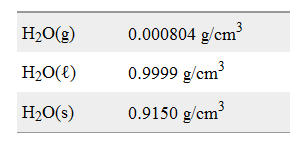 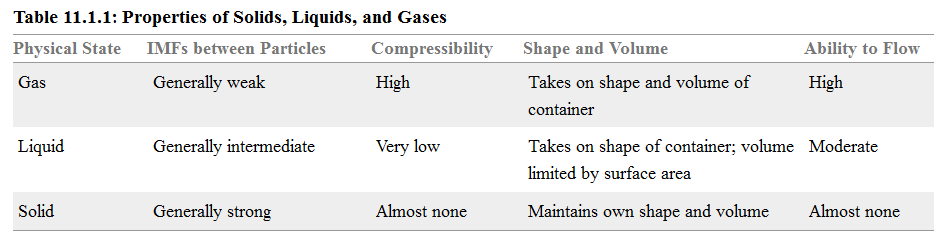 Phases of Matter on the Molecular Scale
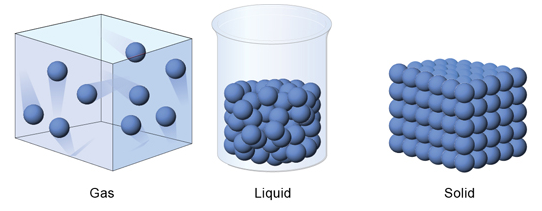 All have molecules in motion.
 Gases and Liquids have molecules that can move freely.
 Liquid and Solids have molecules in close proximity.
 Only Solids have molecules that cannot change positions with one another.
Solids and Liquids have molecules held near one another 
by Intermolecular Forces (IMFs)
Phase Changes on the Bulk Scale
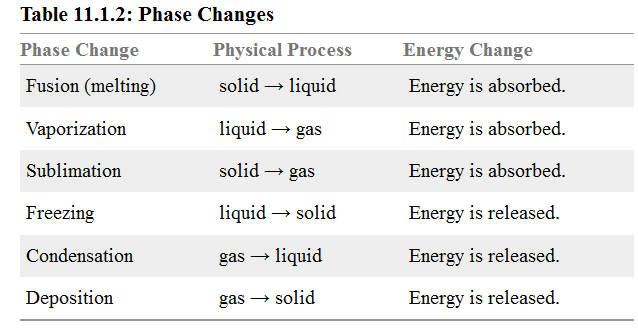 Phase Changes on the Molecular Scale
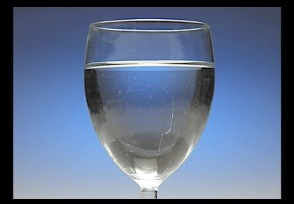 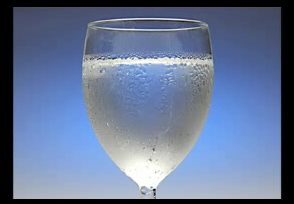 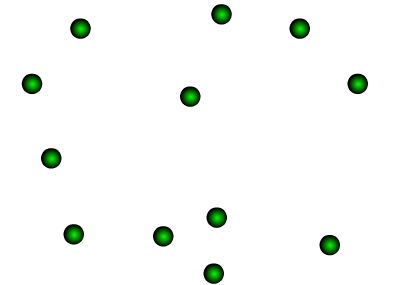 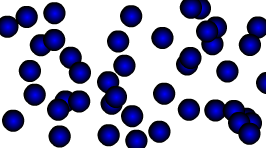 Phase Changes on the Molecular Scale
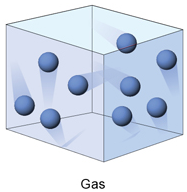 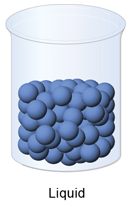 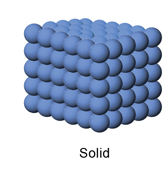 Different Liquids have Different Properties
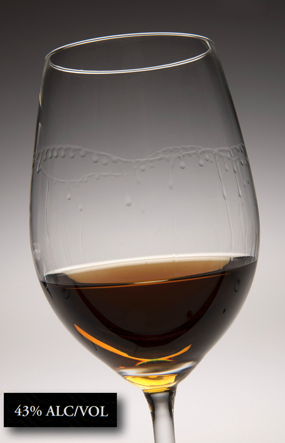 CH3CH2OH


H2O
In this case: ethanol has higher vapor pressure
Properties of Liquids
Enthalpy of Vaporization:   Energy required to vaporize a liquid.

Vapor Pressure: The gas pressure of a vapor 
                                 (a vapor is a gas that comes from a liquid vaporizing.)

Boiling Point: Temperature at which vapor pressure reaches 
                                                                    external atmospheric pressure.

Surface Tension: The tendency of a liquid surface to resist change.

Viscosity: The resistance of a liquid to flowing.
Enthalpy of Vaporization
Also called heat of vaporization, Hvap.

Energy required to vaporize a liquid to form a gas.

1 mol H2O(l)  1 mol H2O(g)       H = 40.7 kJ
So, 

Hvap(H2O) = 40.7 kJ/mol
Enthalpy of Vaporization: Trends
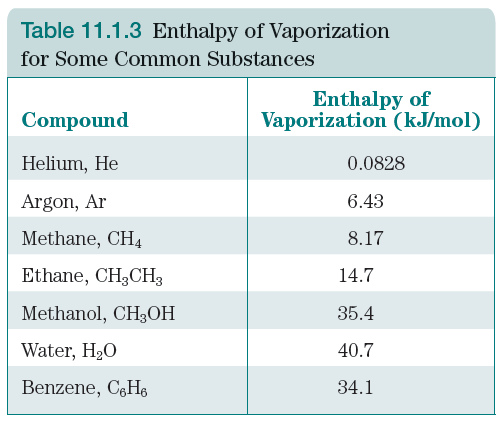 Stronger IMFs lead to larger enthalpy of vaporization.
Vapor Pressure
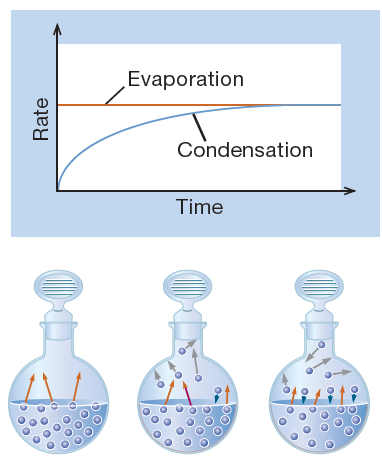 The pressure exerted by a vapor in equilibrium with the liquid from which it vaporizes. 

Vapor pressure represents a 
“dynamic equilibrium.”
Vapor Pressure: Trends
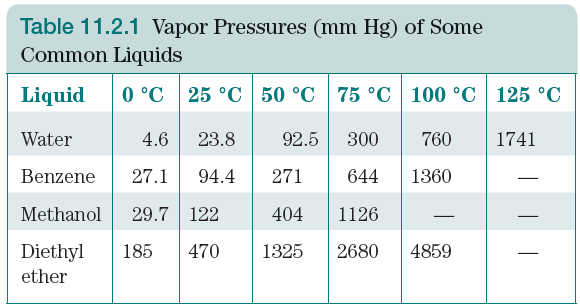 Vapor pressure increases with increasing temperature.

Strong IMFs lead to low vapor pressure.
simulation
Vapor Pressure: Trends on the Molecular Scale
Vapor pressure increases with increasing temperature.
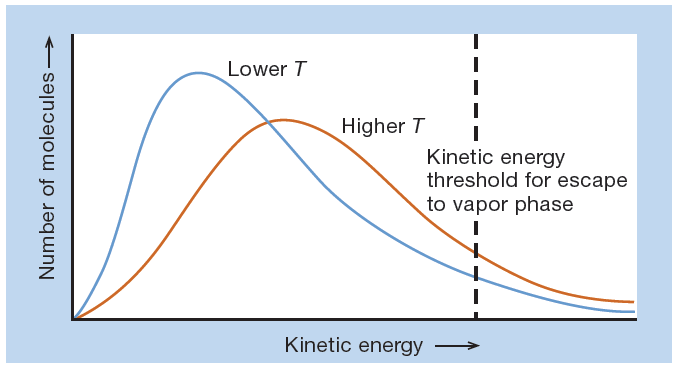 Vapor Pressure: Trends on the Molecular Scale
Strong IMFs lead to 
low vapor pressure.
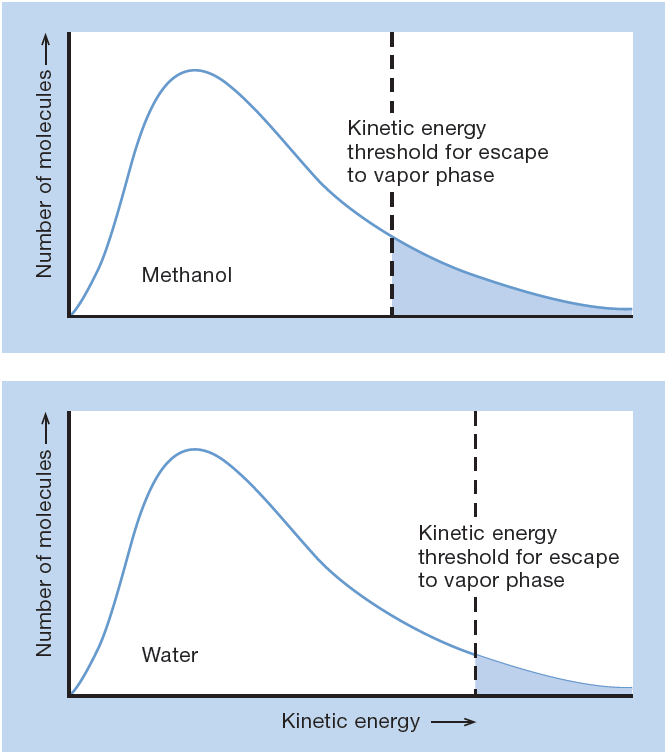 Vapor Pressure and Temperature
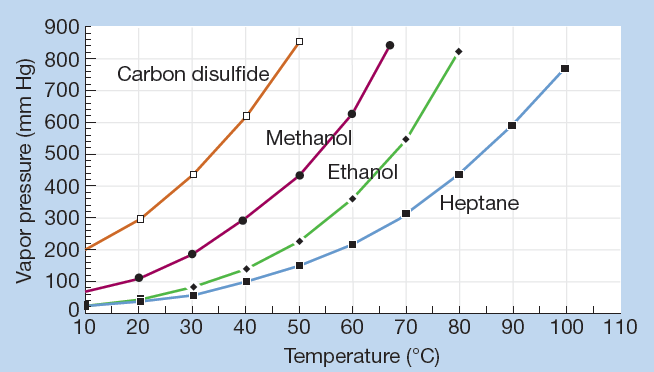 Vapor Pressure and Boiling Point
Boiling Point: The temperature at which the vapor pressure 
                         of a liquid reaches the external atmospheric pressure.
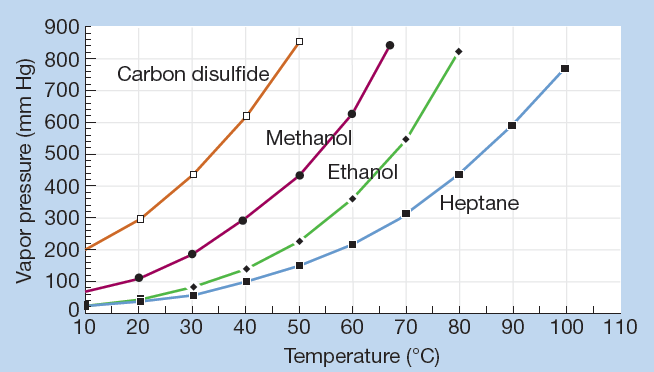 Normal Boiling Point
Normal Boiling Point: The temperature at which the vapor 
                                        pressure of a liquid reaches 1 atm (760 mm Hg).
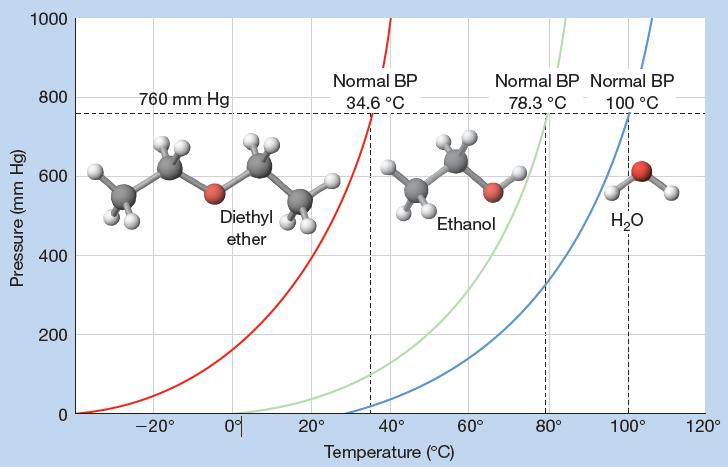 Normal Boiling Point: Trends
Normal Boiling Point increases with increasing IMF strength.
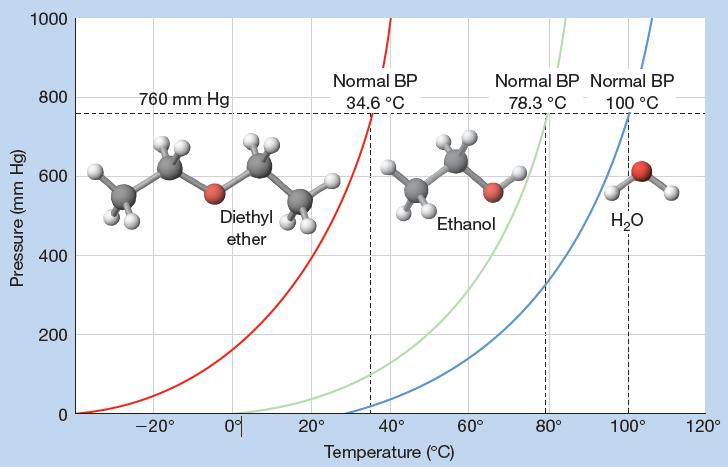 Trends Summary
As IMF Strength
Vapor Pressure Curves: Will it rain?
If the partial pressure of a vapor > vapor pressure, gas will
condense to liquid until pressure drops to vapor pressure.
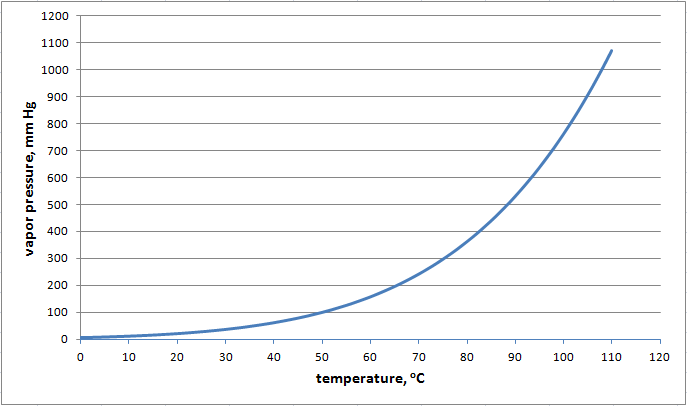 Vapor Pressure, Temperature and Hvap
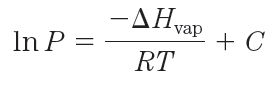 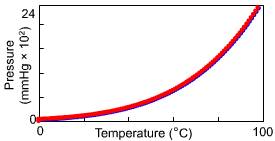 Vapor pressure of 
CH3OH.
The Clausius-Clapeyron Equation:
Vapor Pressure, Temperature and Hvap
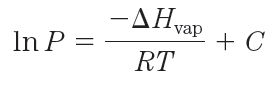 Relationship:
R = 8.3145 J/Kmol
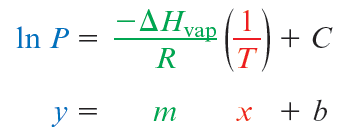 Straight line version:
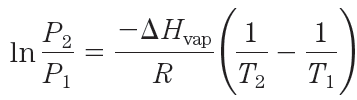 Two point version:
Determining Hvap Using Vapor Pressure Data
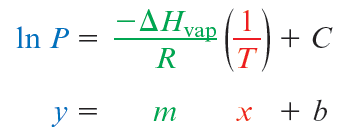 Straight line version:
Vapor Pressure date for SO2:
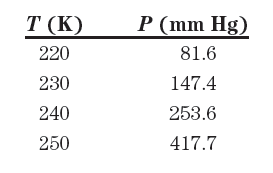 Make a plot of ln(P) vs. 1/T. 
Slope = -Hvap/R
Using the Two-Point Version of the Clausius-Clapeyron Equation
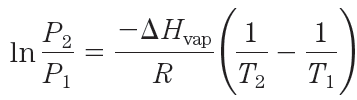 Two point version:
The vapor pressure of liquid aluminum is 400. mm Hg at 2590 K. Assuming that DHvap for Al (296 kJ/mol) does not change significantly with temperature, calculate the vapor pressure of liquid Al at 2560 K.
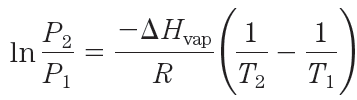 Surface Tension
Surface tension is a measure of force required to "break" the surface of a liquid. Surface tension tries to minimize the amount of surface area.
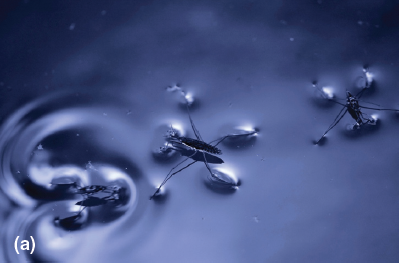 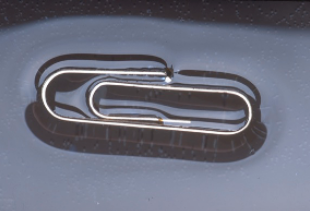 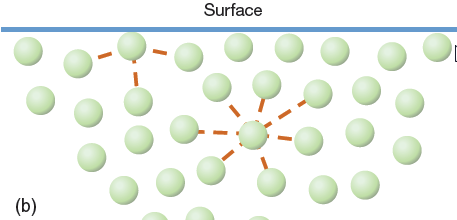 Surface Tension: Drops!
A sphere has the smallest surface area per volume, so liquids want to be spheres.
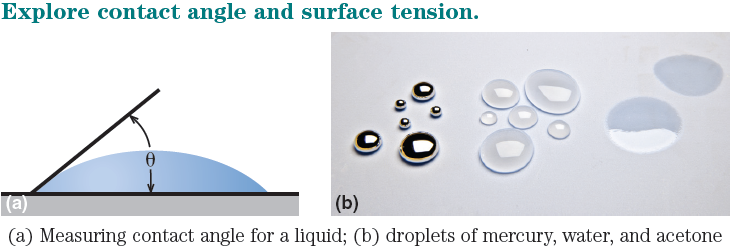 A drop is a contest between surface tension and gravity.
Surface Tension: Trends, such as they are
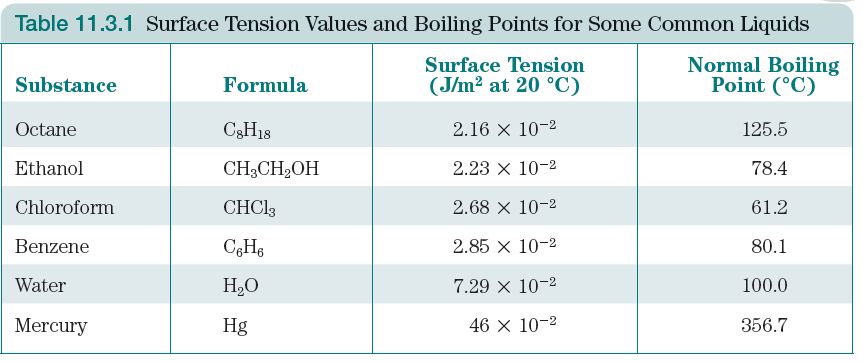 Viscosity
Viscosity is a measure of a liquid’s resistance to flow.

Water vs. Honey
Corn starch
Mercury
Trends: 
 Long molecules have high viscosity.
 No good correlation with IMF strength.
Capillary Action
Movement of a liquid up a capillary tube or up a paper towel are examples of capillary action.

Capillary action represent an 
adhesive force.
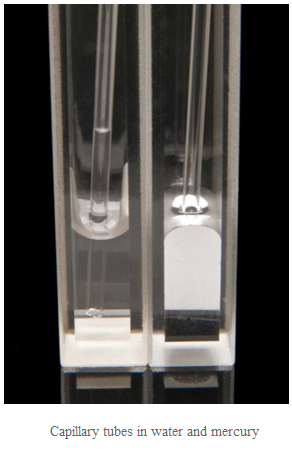